Школа светофора
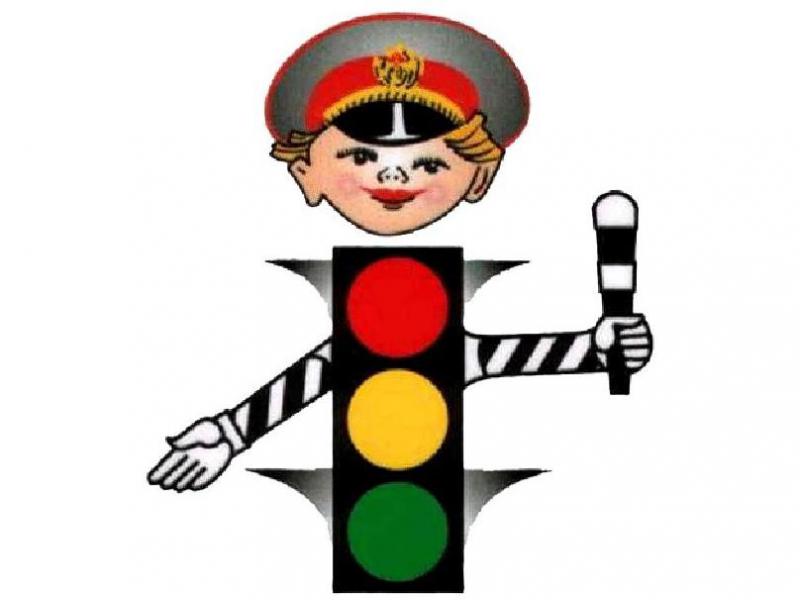 Транспорт и проезжая часть
Для детей средней группы
Подготовила воспитатель :Санникова Н.В
По асфальту шуршат  шины Едут разные машины.Есть машины легковые По размерам небольшие,Очень быстро они мчатсяДаже птице не угнаться!
А вот это – грузовик,Он могуч, силен как бык!
Это что, велосипед?Нет дверей, кабины нет!Лихо мчится, тарахтит,Вдоль по улице несется.Быстрей всех машин несется,Мотоциклом он зовется!
На колесах едет дом!Люди могут ездить в нем!По бокам большие окна,Сверху крыша, чтоб не мокнуть!Дом автобусом зовут,У него есть свой маршрут!
Вот троллейбус – он с усами,Едет он под проводами.
Дзынь-дзынь-дзынь! Что за звон?По рельсам катится вагон!Такой вагон, запоминай!Называется трамвай!
Там где движутся машины Люди не должны ходить!Потому что очень просто Под колеса угодить!
На улице такое местоПроезжей частью называется.И по проезжей части людямХодить строжайше воспрещается!
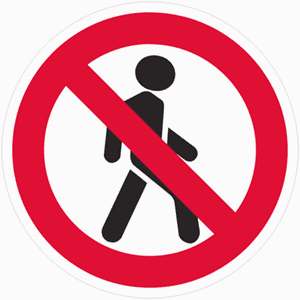